Figure 3. ROI in a representative inflated brain. The experimental procedure for ROI localization is shown at the top. ...
Cereb Cortex, Volume 17, Issue 6, June 2007, Pages 1402–1411, https://doi.org/10.1093/cercor/bhl053
The content of this slide may be subject to copyright: please see the slide notes for details.
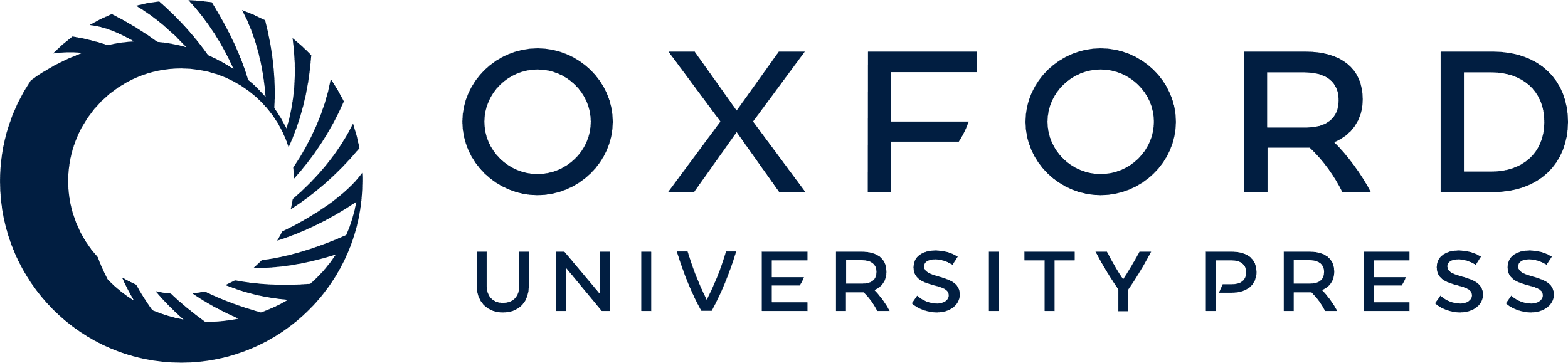 [Speaker Notes: Figure 3. ROI in a representative inflated brain. The experimental procedure for ROI localization is shown at the top. Face-selective areas (red/yellow) were defined as areas that respond more strongly to faces than nonface objects (P < 10−4, uncorrected). Blue/green areas indicate voxels that passed the opposite contrast. Face-selective ROIs consistently found in all subject include 1) rFFA (right: 33 ± 1, −40 ± 2, −14 ± 1), 2) rSTS (right: 44 ± 2, −40 ± 3, 12 ± 2), and 3) face-selective area in the LO (right: 37 ± 2, −68 ± 3, −4 ± 2; left: −41 ± 1, −65 ± 2, 2 ± 3). Nonface-selective ROIs include 1) PHC (right: 24 ± 1, −35 ± 2, −10 ± 2) rendered in blue and green and 2) primary visual cortex (V1, 0 ± 1, −84 ± 1, −2 ± 2) defined by texture stimuli and retinotopic mapping. The white lines in the bottom row are boundaries of early visual areas obtained from retinotopic mapping. The inner pair separate V1 and V2, and the outer pair separate V2 and V3.


Unless provided in the caption above, the following copyright applies to the content of this slide: © The Author 2006. Published by Oxford University Press. All rights reserved. For permissions, please e-mail: journals.permissions@oxfordjournals.org]